UNIVERSITY OF HEALTH         	AND ALLIED SCIENCES, HO
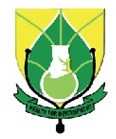 DEPARTMENT OF NURSING, SCHOOL OF NURSING AND MIDWIFERY

  COURSE CODE: NURS 107
  COURSE TITLE: Applied Chemistry in Nursing
  LECTURER: MR. JUSTICE W. A. JONATHAN
9/17/2015
JWA JONATHAN/SONAM/APPLIED CHEM IN NURSING
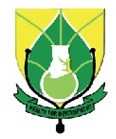 DISCUSSION
What is your perception about  “Chemistry”?
Many people come to the subject of Chemistry with a bit of fear and wild perceptions. 
Chemistry occupies a central position of the sciences.
You may soon come to realize that Chemistry plays a much larger role in your life than you first thought, no matter your life goals or career choice.
What Chemistry detest is those who are lazy and lousy and do not pay attention to details.
9/17/2015
JWA JONATHAN/SONAM/APPLIED CHEM IN NURSING
OBJECTIVES
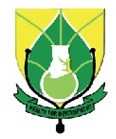 Understanding the pattern and order in the periodic table.
Classification of elements on the periodic table into metals, metalloids, non-metals, etc.
Types of chemical bonding
Bond polarity
Electrolytes and non-electrolytes
Bronsted-Lowry concept of acids and bases
9/17/2015
JWA JONATHAN/SONAM/APPLIED CHEM IN NURSING
PRE-LECTURE TEST(10 MINS)
(1) (a) What are electrolytes?
(b) State one function of electrolytes in the         human body.
(b) What is a conjugate acid-base?
	Identify the conjugate acid-base pair in the following equation:
    HCl(aq) + H2O(l)           H3O+(aq) + Cl-(aq)
9/17/2015
JWA JONATHAN/SONAM/APPLIED CHEM IN NURSING
PERIODIC CHEMISTRY
9/17/2015
JWA JONATHAN/SONAM/APPLIED CHEM IN NURSING
INTRODUCTION
The first periodic table was produced by Dmitri Mendeleev in 1869.
Mendeleev arranged elements on the periodic table according to their atomic masses.
His periodic law states that properties of elements change at regular intervals according to their relative atomic masses.
9/17/2015
JWA JONATHAN/SONAM/APPLIED CHEM IN NURSING
INTRODUCTION
Henry Moseley (1914) discovered that atomic number was responsible for the basic periodic properties of elements.
Thus the modern periodic table is based on atomic number.
The modern periodic law states that properties of elements change regularly according to their atomic number.
9/17/2015
JWA JONATHAN/SONAM/APPLIED CHEM IN NURSING
DEFINITION OF PERIODIC CHEMISTRY
The study of the variation of properties of elements with atomic number is known as periodic chemistry.
The structural model of the atom reveals that electrons and empty space surround the nucleus and account for almost all the volume occupied by the atom.
9/17/2015
JWA JONATHAN/SONAM/APPLIED CHEM IN NURSING
THE STRUCTURE OF THE ATOM
9/17/2015
JWA JONATHAN/SONAM/APPLIED CHEM IN NURSING
THE STRUCTURE OF THE ATOM
Different elements have different electron configurations.
When the different electron arrangements are compared with the physical and chemical properties of elements, patterns of similarities and differences emerge.
Periodic chemistry brings out the hidden order and patterns among elements.
9/17/2015
JWA JONATHAN/SONAM/APPLIED CHEM IN NURSING
THE PERIODIC TABLE
A table of elements arranged in order of increasing atomic number to show the similarities of chemical elements with related electron configurations.
The elements fall into vertical columns and horizontal rows.
9/17/2015
JWA JONATHAN/SONAM/APPLIED CHEM IN NURSING
THE PERIODIC TABLE
9/17/2015
JWA JONATHAN/SONAM/APPLIED CHEM IN NURSING
THE PERIODIC TABLE
The vertical columns of the periodic table are called groups while the horizontal rows are called periods.
An element and its congeners are very similar and show a gradation in properties.
Going down a group, the atoms of the elements all have the same outer shell structure but an increasing number of inner shells.
9/17/2015
JWA JONATHAN/SONAM/APPLIED CHEM IN NURSING
THE PERIODIC TABLE
A group of elements refers to elements with the same number of electrons in their outer shells e.g. 3Li: 2,1; 11Na: 2,8,1, etc.
Elements within the same period have the same number of shells in their structure e.g.
4Be:2,2 (period 2); 12Mg:2,8,2 (period 3)
19K:2, 8, 8, 1(period 4)
9/17/2015
JWA JONATHAN/SONAM/APPLIED CHEM IN NURSING
THE PERIODIC TABLE
On the Periodic Table, elements are classified as metals, semi-metals (metalloids) and non-metals, (Lanthanides and Actinides as well).
Metals are found to the far left of the periodic table (e.g. Li, Be, Na, K) while non-metals are found to the far right (e.g. C, N, O, Ne, F)
Semi-metals are a borderline of elements b/n metals and non-metals (e.g. B, Si, Ge, As).
9/17/2015
JWA JONATHAN/SONAM/APPLIED CHEM IN NURSING
THE PERIODIC TABLE
Besides, elements on the periodic table may be classified as s-block, p-block, d-block or f-block elements depending on the orbital containing the valence electrons.
Thus Li, Be, Na, Mg are s-block elements(3Li: 1s22s1); B, C, N, O are p-block elements(e.g. 5B: 1s22s22p1), etc.
Some groups of elements on the periodic table have special names.
9/17/2015
JWA JONATHAN/SONAM/APPLIED CHEM IN NURSING
SOME MAIN GROUP ELEMENTS
Group I elements are called alkali metals.
Group II elements are called alkaline earth metals.
Group VII elements are called halogens.
Group VIII or 0 elements are called noble/inert gases and are monatomic gases.
9/17/2015
JWA JONATHAN/SONAM/APPLIED CHEM IN NURSING
THE PERIODIC TABLE
9/17/2015
JWA JONATHAN/SONAM/APPLIED CHEM IN NURSING
TRANSITION ELEMENTS
By definition, transition metals are elements which either have incompletely filled d – sub-shells or readily give rise to cations that have incompletely filled d – sub-shells. 
They occur between Group II and Group III elements on the periodic table.
Examples are vanadium, chromium, iron, nickel, manganese, cobalt, etc.
9/17/2015
JWA JONATHAN/SONAM/APPLIED CHEM IN NURSING
PROPERTIES OFTRANSITION ELEMENTS
They exhibit variable oxidation states.
They form complex coordination compounds.
They exhibit paramagnetism.
They have catalytic properties i.e. they serve as catalysts.
9/17/2015
JWA JONATHAN/SONAM/APPLIED CHEM IN NURSING
PERIODIC PROPERTIES
Periodic properties also manifest among the elements on the periodic table.
A periodic property is any physical or chemical property of elements which changes periodically or regularly with increasing atomic number. 
Ionization energy, atomic/ionic radius, electron affinity and electronegativity are periodic properties.
9/17/2015
JWA JONATHAN/SONAM/APPLIED CHEM IN NURSING
PERIODIC PROPERTIES
Atomic radius is defined as half the inter-nuclear distance between any two closest atoms.
Atomic radius decreases from left to right on the periodic table and increases down the group.
9/17/2015
JWA JONATHAN/SONAM/APPLIED CHEM IN NURSING
IONIZATION ENERGY
It is the minimum amount of energy required to remove an electron from the outermost shell of a gaseous atom.
Ionization energy increases from left to right on the periodic table and decreases down the group.
9/17/2015
JWA JONATHAN/SONAM/APPLIED CHEM IN NURSING
ELECTRON AFFINITY
Electron affinity is the energy released or expended when an electron is added to the outermost shell of a gaseous atom.
Electron affinity increases from left to right on the periodic table and decreases down the group.
9/17/2015
JWA JONATHAN/SONAM/APPLIED CHEM IN NURSING
ELECTRONEGATIVITY
Electronegativity is the ability of an atom to attract a shared pair of electron onto itself when it is in a molecule.
Electronegativity increases from left to right on the periodic table and decreases down the group.
Fluorine is the most electronegative element on the periodic table.
9/17/2015
JWA JONATHAN/SONAM/APPLIED CHEM IN NURSING
PHYSICAL PROPERTIES OF METALS
They are good conductors of heat and are thus use to manufacture cooking utensils.
They are good conductors of electricity and are thus use to manufacture electric cables.
They are malleable and thus use to manufacture roofing sheets and variety of articles.
They are ductile(use to make electric cables).
Lustrous(use to make jewels or ornaments).
9/17/2015
JWA JONATHAN/SONAM/APPLIED CHEM IN NURSING
TUTORIALS
Consider the following elements: lithium, boron, helium, nitrogen, fluorine, neon, carbon, sodium and magnesium.
 Classify the elements into groups and periods;
 Indicate which of them is/are alkali metal(s), alkaline earth metal(s),  halogen(s) or a noble gas(es).
9/17/2015
JWA JONATHAN/SONAM/APPLIED CHEM IN NURSING
DISCUSSION ON RELEVANCE
In which ways do you think periodic chemistry is important to the nursing student?
What lesson does the periodic table give you as a nursing student?
How do you relate to your patients? Attractive or repulsive?
Keeping of patients’ records. Do you pay attention to details?
9/17/2015
JWA JONATHAN/SONAM/APPLIED CHEM IN NURSING
CHEMICAL BONDING
BRIAN TEASER
Why do atoms engage in bond formation?
Chemical bonding is analogous to marriage b/n a man and a woman?
9/17/2015
JWA JONATHAN/SONAM/APPLIED CHEM IN NURSING
CHEMICAL BONDING
The main reason why atoms engage in bond formation is to become stable. 
In the bond formation process, the atoms involved lose or gain electron(s) or share  electron pair(s) to attain a stable duplet or octet (noble gas) electron configuration.
9/17/2015
JWA JONATHAN/SONAM/APPLIED CHEM IN NURSING
CHEMICAL BONDING
The process of attaining stable electron configuration of 2 or 8 electrons in the outer shell is known as the duplet or octet rule. 
The gain and loss of electrons results in ionic bonding.
9/17/2015
JWA JONATHAN/SONAM/APPLIED CHEM IN NURSING
CHEMICAL BONDING
Covalent bonds results from sharing of electrons pair(s).
metallic bonds are formed from delocalization of electrons.
9/17/2015
JWA JONATHAN/SONAM/APPLIED CHEM IN NURSING
CHEMICAL BONDING
The three main types of inter-atomic bonds are:
Ionic bonding
Covalent bonding
Metallic bonding
9/17/2015
JWA JONATHAN/SONAM/APPLIED CHEM IN NURSING
IONIC BONDING
Ionic bonding involves complete transfer of electron(s) from the outermost shell of metal atom to that of a non-metal atom.
It occurs b/n metals (electropositive elements) and non-metals (electronegative elements)
9/17/2015
JWA JONATHAN/SONAM/APPLIED CHEM IN NURSING
IONIC BONDING
During the bonding process, metals lose one or more electron(s) to form cations.
Non-metals gain same number of electrons lost by the metals to form anions.
Resultant electrostatic forces of attraction constitutes the ionic bond
9/17/2015
JWA JONATHAN/SONAM/APPLIED CHEM IN NURSING
IONIC BONDING
Number of electrons lost or gained depends on the number of electrons in the valence shell of the atom and the group to which it belongs.
9/17/2015
JWA JONATHAN/SONAM/APPLIED CHEM IN NURSING
ELECTRON DOT STRUCTURES
Symbols of atoms with dots to represent the valence-shell electrons only.

 1        2        3          4        5           6        7       2/8
H   							         He:
                                                                                           
Li      Be      B          C        N          O      : F       :Ne :
                                                                                                           
                                                                                                  
Na   Mg     Al        Si       P            S       :Cl     :Ar :
                                                                                             
9/17/2015
JWA JONATHAN/SONAM/APPLIED CHEM IN NURSING
Factors that Favour ionic Bonding
Low ionization energy of metal
High electron affinity of non-metal.
High electronegativity difference between the  two atoms in the bonding situation.
9/17/2015
JWA JONATHAN/SONAM/APPLIED CHEM IN NURSING
IONIC BONDS B/N SODIUM AND CHLORINE
11Na: 2,8,1 
Na loses one electron to form Na+.

17Cl: 2,8,7
Cl gains the one electron lost by sodium to form Cl-.
9/17/2015
JWA JONATHAN/SONAM/APPLIED CHEM IN NURSING
FORMATION OF SODIUM ION
Sodium atom                            Sodium ion 
    Na           –  e             Na +
 	2,8,1                  		        2,8  ( = Ne)
       11 p+           		         	     11 p+
         11 e-                                      10 e-
         0                                            1+
9/17/2015
JWA JONATHAN/SONAM/APPLIED CHEM IN NURSING
FORMATION OF CHLODRIDE ION
Chlorine atom              chloride ion 
                                                                                            
     : Cl                                                                                :Cl :
                                                                                                           
    Cl    +   e-                            Cl-                
 	2,8,7                  		     2,8,8  ( = Ar)

       17 p+           		         	     17 p+
         17 e-                                      18 e-
         0                                            1e-
9/17/2015
JWA JONATHAN/SONAM/APPLIED CHEM IN NURSING
Formation of Magnesium  Ion
Magnesium atom	             Magnesium ion
     
  Mg                  –   2e            Mg2+
      
  2,8,2                       			2,8   (=Ne)

       12 p+           				12 p+
       12 e-                                     	10 e-
         0                                                 2+
9/17/2015
JWA JONATHAN/SONAM/APPLIED CHEM IN NURSING
Some Typical Ions with Positive Charges (Cations)
Group 1	    Group 2		Group 3
       H+			Mg2+			  Al3+
       Li+			Ca2+		
       Na+		Sr2+
       K+			Ba2+
9/17/2015
JWA JONATHAN/SONAM/APPLIED CHEM IN NURSING
Learning Check
A.   Number of valence electrons in aluminum, 13Al
		1)  1 e-	      	2)  2 e-		3)  3 e-

B.    Change in electrons for octet
		1)  lose 3e-         	2)  gain 3 e-        	3)  gain 5 e-

C.	Ionic charge of aluminum 
		1)  -3		       	2)  -5		      	3)   +3
9/17/2015
JWA JONATHAN/SONAM/APPLIED CHEM IN NURSING
SOLUTION
A.   Number of valence electrons in aluminum
		3) 	3 e-

  B.    Change in electrons for octet
		1) 	lose 3e-	

  C.	Ionic charge of aluminum 
		3)    +3
9/17/2015
JWA JONATHAN/SONAM/APPLIED CHEM IN NURSING
SOLUTION
Give the ionic charge for each of the following:
	
    A.  12 p+  and 10 e-
		1) 0		  2) +2		3)  -2
	B.  50p+   and  46 e-
		1) +2	  2) +4		3) -4
	C.  15 p+   and 18e-
		1)  +3     	  2)  -3		 3) -5
9/17/2015
JWA JONATHAN/SONAM/APPLIED CHEM IN NURSING
FORMATION OF SODIUM CHLORIDE
Na+  +   Cl-               Na+Cl-
  Sodium chloride crystal
9/17/2015
JWA JONATHAN/SONAM/APPLIED CHEM IN NURSING
FORMATION OF SODIUM CHLORIDE
9/17/2015
JWA JONATHAN/SONAM/APPLIED CHEM IN NURSING
CRYSTAL LATTICE OF SODIUM CHLORIDE
9/17/2015
JWA JONATHAN/SONAM/APPLIED CHEM IN NURSING
EXAMPLES OF COMPOUNDS WITH IONIC BONDS
CaO, CaCl2, MgO, MgCl2, NH4Cl, Na2SO4, Na2SO3,
BaCl2, CaCO3, (NH4)2SO4, NaOH, KCl, KOH, etc.
9/17/2015
JWA JONATHAN/SONAM/APPLIED CHEM IN NURSING
PROPERTIES OF IONIC COMPOUNDS
They consists of oppositely charged ions held together by electrostatic forces of attraction.
They are soluble in water and other polar solvents but insoluble non-polar solvents.
They conduct electricity in aqueous solutions and in the molten state.
They are often solids with high melting points.
9/17/2015
JWA JONATHAN/SONAM/APPLIED CHEM IN NURSING
COVALENT  BONDING
A covalent bond is formed by sharing of one or more electron pair(s) between two atoms.
The sharing process enables the atoms involve to attain stable noble gas configuration.
Covalent bonds are formed between atoms having same or similar electronegativities.
9/17/2015
JWA JONATHAN/SONAM/APPLIED CHEM IN NURSING
COVALENT  BONDING
In covalent bonding sharing of:
 One electron pair results in single covalent bonds e.g. H2, HCl, Cl2, NH3, etc.
Two electron pairs results  in double covalent bonds e.g. O2, CO2, etc.
Three electron pairs results in triple bonds e.g. N2, C2H2, etc.
9/17/2015
JWA JONATHAN/SONAM/APPLIED CHEM IN NURSING
Formation of single and double covalent bonds
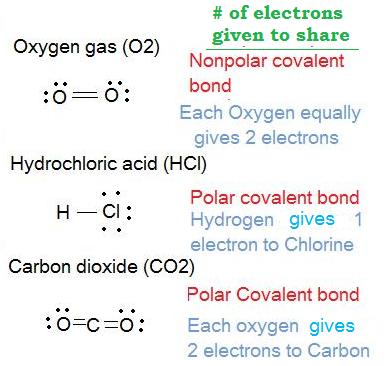 9/17/2015
JWA JONATHAN/SONAM/APPLIED CHEM IN NURSING
COVALENT  BONDING
Essentially, covalent bonds are formed b/n non-metals. 
Non-metals are electronegative elements with high electron affinity and thus do not release or give out electrons.
Examples: H, C, N, O, Cl, S, F, etc.
9/17/2015
JWA JONATHAN/SONAM/APPLIED CHEM IN NURSING
FORMATION OF HYDROGEN CHLORIDE MOLECULE
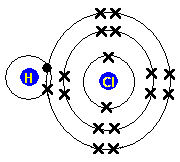 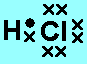 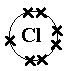 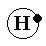 Water molecule
AMMONIA MOLECULE
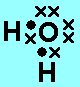 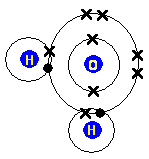 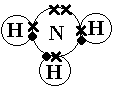 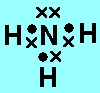 Oxygen molecule showing the sharing of two electron pairs
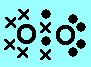 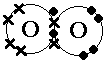 9/17/2015
JWA JONATHAN/SONAM/APPLIED CHEM IN NURSING
Factors that favour covalent Bonds
High ionization energy
Low electron affinity
Low electronegativity difference between the two atoms in the bonding situation.
9/17/2015
JWA JONATHAN/SONAM/APPLIED CHEM IN NURSING
Examples of Covalent Compounds
Hydrogen molecule (H2), nitrogen (N2), oxygen (O2), water (H2O), carbon (IV) oxide (CO2), methane (CH4), hydrogen chloride (HCl), ammonia (NH3), etc.
9/17/2015
JWA JONATHAN/SONAM/APPLIED CHEM IN NURSING
Non-Polar and Polar Covalent Bonds
Non-polar bonds result from equal sharing of electron pair(s) e.g. (H2), (N2), (O2), (CH4), Cl2 etc.
Polar covalent bonds result from unequal sharing of electron pair(s) e.g. HCl, HF, CO, H2O, NH3 etc.
Polar molecules have dipole moments.
9/17/2015
JWA JONATHAN/SONAM/APPLIED CHEM IN NURSING
POLAR COVALENT BONDS
water is a polar molecule because oxygen is more electronegative than hydrogen, and therefore electron pair is pulled closer to oxygen.
9/17/2015
JWA JONATHAN/SONAM/APPLIED CHEM IN NURSING
Coordinate Covalent/Dative Bond
It is a type of covalent bond in which the pair of electrons constituting the covalent bond is supplied by only one of the atoms.
Examples of compounds containing coordinate covalent bonds are H3O+, NH4+, H3N:BF3, etc.
9/17/2015
JWA JONATHAN/SONAM/APPLIED CHEM IN NURSING
PROPERTIES OF COVALENT MOLECULES
They consists of pure molecules.
They are soluble in non-polar solvents e.g. ether, hexane, ethanol, but insoluble in water and other polar solvents.
They do not conduct heat or electricity.
They generally have low boiling/melting points.
9/17/2015
JWA JONATHAN/SONAM/APPLIED CHEM IN NURSING
METALLIC BONDING
Metallic bond is formed by electrostatic force of attraction between the delocalized electrons and the fixed positive lattice points or ions.
They are formed between atoms of metallic elements.
The bonding involves electron clouds around the atoms and the charge on the metal.
It depends atomic radius and the number of valence electrons.
9/17/2015
JWA JONATHAN/SONAM/APPLIED CHEM IN NURSING
Metallic Bond; Sea of Electrons and Fixed Positive Metal ions
9/17/2015
JWA JONATHAN/SONAM/APPLIED CHEM IN NURSING
PROPERTIES OF METALLIC BONDS
Good conductors of heat and electricity in all states.
Lustrous
Very high melting/boiling points
Examples: K, Al, Fe, Na, Co, Mn, etc.
9/17/2015
JWA JONATHAN/SONAM/APPLIED CHEM IN NURSING
ELECTROLYTES & NON-ELECTROLTES
Electrolytes are substances which conduct electricity in the molten states or aqueous solutions and get decomposed in the process.
They are essentially acids, bases and salts.
Examples are aqueous solutions of acids, bases and salts e.g.HCl(aq), HNO3(aq), NaOH(aq), KOH(aq), CH3COOH(aq), NaCl(aq), H2SO4(aq), etc.
9/17/2015
JWA JONATHAN/SONAM/APPLIED CHEM IN NURSING
ELECTROLYTES & NON-ELECTROLTES
Non-electrolytes do not conduct electricity.
Examples: HCl(g), HCl(l), CH4(g), sugar solution, C6H6, kerosene, ethanol, CHCl3, etc.
Electrical conductivity in acids, bases and salts is due to the movement of free mobile ions.
Non-electrolytes do not conduct electricity because they lack ions.
9/17/2015
JWA JONATHAN/SONAM/APPLIED CHEM IN NURSING
TYPES OF ELECTROLYTES
Strong electrolytes: They ionize completely in aqueous solutions to give more free mobile ions.
E.g. NaOH(aq), HCl(aq), NaCl(aq), H2SO4(aq), Na2O(aq), etc.
Weak electrolytes: They ionize only partially in aqueous solutions to give very few mobile ions.
E.g. H2O, NH3, CH3COOH, etc.
9/17/2015
JWA JONATHAN/SONAM/APPLIED CHEM IN NURSING
TYPES OF ELECTROLYTES
Electrolytes are present in the human body.
Balance of electrolytes in our bodies is essential for normal functioning of our cells and our organs. 
Common electrolytes that are measured by health care providers with blood testing include sodium, potassium, chloride, and bicarbonate ions.
9/17/2015
JWA JONATHAN/SONAM/APPLIED CHEM IN NURSING
CLINICAL PERSPECTIVES OF ELECTROLYTES
Sodium is the main electrolyte fluid in intestitial or extracellular fluid.
It is involved in fluid balance or blood pressure.
Muscles and neurones are activated by electrolyte activity b/n extracellular fluid and intracellular fluid.
Electrolyte balance is maintained orally (e.g. ORS) or by intravenous infusions in emergency.
9/17/2015
JWA JONATHAN/SONAM/APPLIED CHEM IN NURSING
ACIDS AND BASES
There are three conceptual definitions of acids and bases: Arrhenius, Bronsted Lowry and Lewis.
Arrhenius defines:
An acid as any substance that dissolves in aqueous solutions to produce excess H+ or H3O+ ions.
A base dissolves in aqueous solutions to produce excess OH- ions.
9/17/2015
JWA JONATHAN/SONAM/APPLIED CHEM IN NURSING
ACIDS AND BASES
According to Bronsted Lowry:
An acid is a proton donor;
A base is a proton acceptor.
According to Lewis:
An acid is electron pair acceptor;
A base is an electron pair donor.
9/17/2015
JWA JONATHAN/SONAM/APPLIED CHEM IN NURSING
STRONG & WEAK ACIDS
A strong acid is one that ionizes/dissociates completely in aqueous solutions.
E.g. HCl(aq)              H+(aq) + Cl-(aq)
A weak acid is one that ionizes/dissociates only partially in aqueous solutions.
CH3COOH(aq)             CH3COO-(aq) + H+(aq)
9/17/2015
JWA JONATHAN/SONAM/APPLIED CHEM IN NURSING
STRONG & ACIDS
Strong Acids: Strong acids ionize or dissociates completely in aqueous solutions e.g. HClO4, H2SO4,	HI, HCl, HNO3.	
Weak Acids: Weak acids ionize or dissociates only partially in aqueous solution e.g. CH3COOH, H2CO3, H2O.
9/17/2015
JWA JONATHAN/SONAM/APPLIED CHEM IN NURSING
STRONG  & WEAK BASES
A strong base ionizes/dissociates completely in aqueous solutions e.g. NaOH, KOH, Ca(OH)2, Ba(OH)2.				
A weak base ionizes /dissociates partially in aqueous solutions e.g. NH3, CH3NH2.
9/17/2015
JWA JONATHAN/SONAM/APPLIED CHEM IN NURSING
BASICITY OF ACIDS
It refers to the number of replaceable hydrogen atoms in a molecule of an acid.
E.g. HCl, H2SO4, H3PO4 and CH3COOH respectively have basicity of 1, 2, 3 and 1.
9/17/2015
JWA JONATHAN/SONAM/APPLIED CHEM IN NURSING
CONJUGATE ACID-BASE PAIR
It refers to a pair of species that differ by a proton
 General Equation:
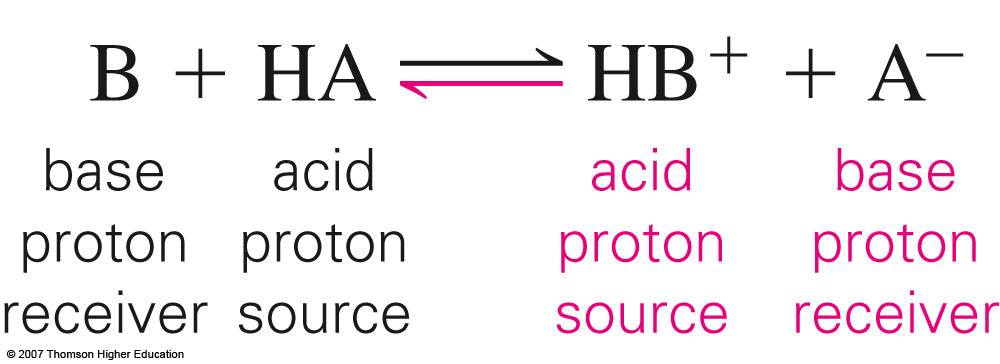 9/17/2015
JWA JONATHAN/SONAM/APPLIED CHEM IN NURSING
CONJUGATE ACID-BASE PAIR
Consider the example below:
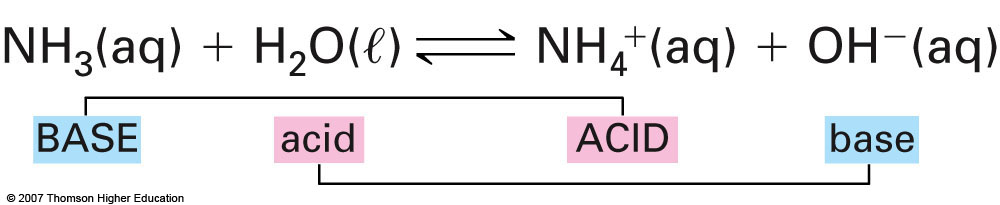 9/17/2015
JWA JONATHAN/SONAM/APPLIED CHEM IN NURSING
CONJUGATE ACD-BASE PAIR
OH- is the conjugate base of the acid H2O; 
H2O/OH- constitute conjugate acid-base pair

NH4+ is the conjugate acid of the base NH3.
NH3/NH4+ constitute conjugate base-acid pair.
9/17/2015
JWA JONATHAN/SONAM/APPLIED CHEM IN NURSING
Brønsted-Lowry Theory of Acids & Bases
9/17/2015
JWA JONATHAN/SONAM/APPLIED CHEM IN NURSING
Brønsted-Lowry Theory of Acids & Bases
9/17/2015
JWA JONATHAN/SONAM/APPLIED CHEM IN NURSING
Conjugate Acids & Bases
One ionizable proton:
HCl → H+ + Cl-
Two ionizable protons:      
	H2SO4 → H+ + HSO4-
	HSO4- → H+ + SO42-
Three ionizable protons:
H3PO4 → H+ + H2PO4–
H2PO4- → H+ + HPO42-
HPO42- → H+ + PO43-
Combined:
H2SO4 → 2H+ + SO42-
Combined:
   H3PO4 → 3H+ + PO43-
9/17/2015
JWA JONATHAN/SONAM/APPLIED CHEM IN NURSING
EFFECTS OF STRONG ACIDS & BASES
Strong Acids and bases are examples of corrosive poisons which react locally on tissue and cells.
Chemicals that are very basic or very acidic are reactive. 

Concentrated solutions of certain weak acids or weak bases are also corrosive.

These chemicals can cause severe burns.
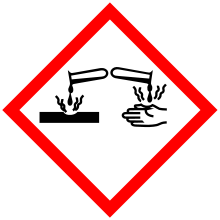 9/17/2015
JWA JONATHAN/SONAM/APPLIED CHEM IN NURSING
EFFECTS OF STRONG ACIDS & BASES
Their action on living tissue (e.g. skin, flesh and cornea) is mainly based on acid-base reactions of amide hydrolysis and ester hydrolysis. 
Proteins (chemically composed of amide bonds) are destroyed via amide hydrolysis while lipids (many of which have ester bonds) are decomposed by ester hydrolysis.
9/17/2015
JWA JONATHAN/SONAM/APPLIED CHEM IN NURSING
EFFECTS OF STRONG ACIDS & BASES
These materials act by first dehydrating cellular structures. 
Proteins structures are then destroyed by the action of acid or base which catalyzes the splitting of peptide bonds.
 Smaller and smaller fragments result, leading to the ultimate disintegration of the tissue.
9/17/2015
JWA JONATHAN/SONAM/APPLIED CHEM IN NURSING
EFFECTS OF STRONG ACIDS & BASES
The eyes and lungs are particularly sensitive to corrosive poisons. 
The cornea of the eyes is damaged by acid or base burns. 
Pulmonary edema (filling with water) occurs when highly concentrated corrosive pollutants (acute poisoning) reach the lungs.
9/17/2015
JWA JONATHAN/SONAM/APPLIED CHEM IN NURSING
EFFECTS OF STRONG ACIDS & BASES
The lining of the nose, sinuses (hollow cavities in the skull) and lungs become irritated and water logged (by dehydration of cells). 
This occurs in an attempt to dilute the toxic agent. 
This water logged condition prevents the normal exchange of oxygen and carbon dioxide.
9/17/2015
JWA JONATHAN/SONAM/APPLIED CHEM IN NURSING
EFFECTS OF STRONG ACIDS & BASES
The victim may die of immediate suffocation, or a secondary attack of bacteria leading to pneumonia, or suffer permanent lung damage. 
Air pollutants such as sulfur oxides, nitrogen oxides, chlorine, and ammonia all have corrosive effects on the respiratory tract.
9/17/2015
JWA JONATHAN/SONAM/APPLIED CHEM IN NURSING